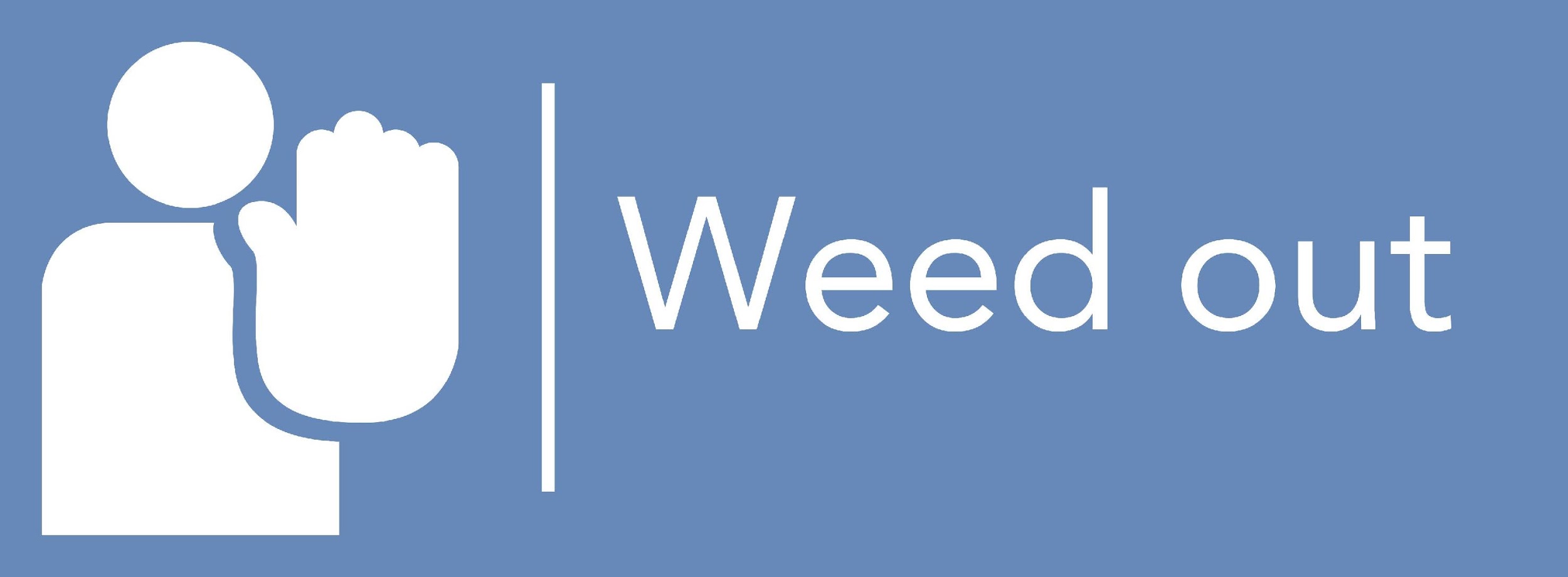 Ausbildungskonzept:Tertiäre Prävention (4)
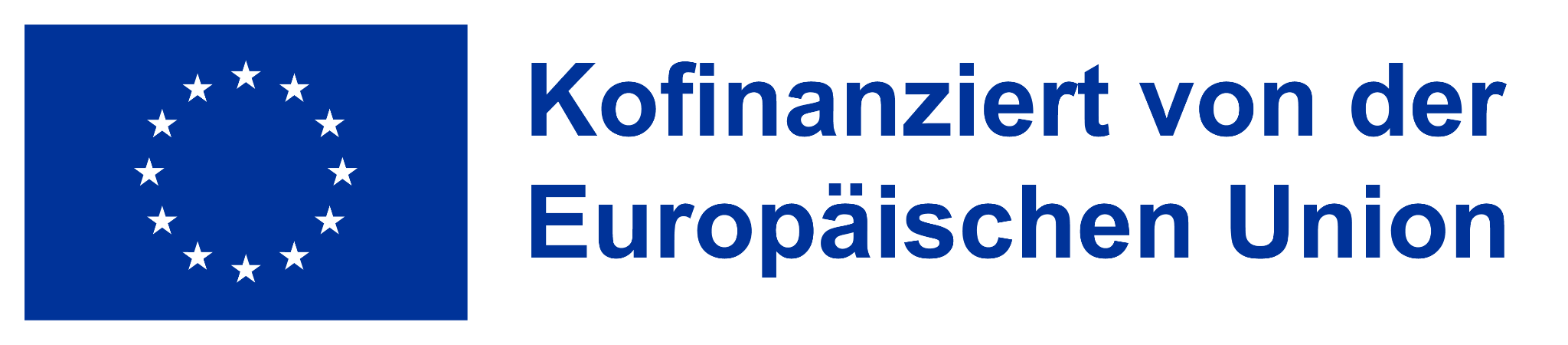 Die Unterstützung der Europäischen Kommission für die Erstellung dieser Veröffentlichung stellt keine Billigung des Inhalts dar, welcher nur die Ansichten der Verfasser wiedergibt, und die Kommission kann nicht für eine etwaige Verwendung der darin enthaltenen Informationen haftbar gemacht werden
Tertiäre Prävention
Was ist tertiäre Prävention?
Themen
Überwachungssystem
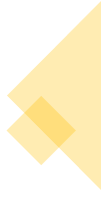 Möglichkeiten der Unterstützung für die betroffene Person
Dynamik im Team
Zusammenfassung
Aufgabe1
Aufgabe2
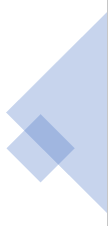 ‹#›
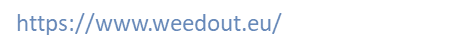 Was ist tertiäre Prävention?
"Das Ziel der tertiären Prävention ist die Vermeidung von unbefriedigenden Unternehmenszielen, die auf einer schlechten oder schlecht umgesetzten Strategie beruhen."
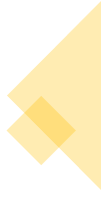 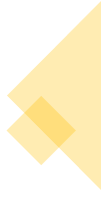 ‹#›
[Speaker Notes: Die primäre Prävention besteht in der Erziehung zu einem gesunden, florierenden Unternehmen, das seine Fähigkeiten entwickelt und Stresssituationen gut bewältigt. Die größte Anstrengung besteht darin, die Risiken zu vermeiden und zu verringern, die sich in bestimmten Erscheinungsformen der schlechten Unternehmensstrategie zeigen.]
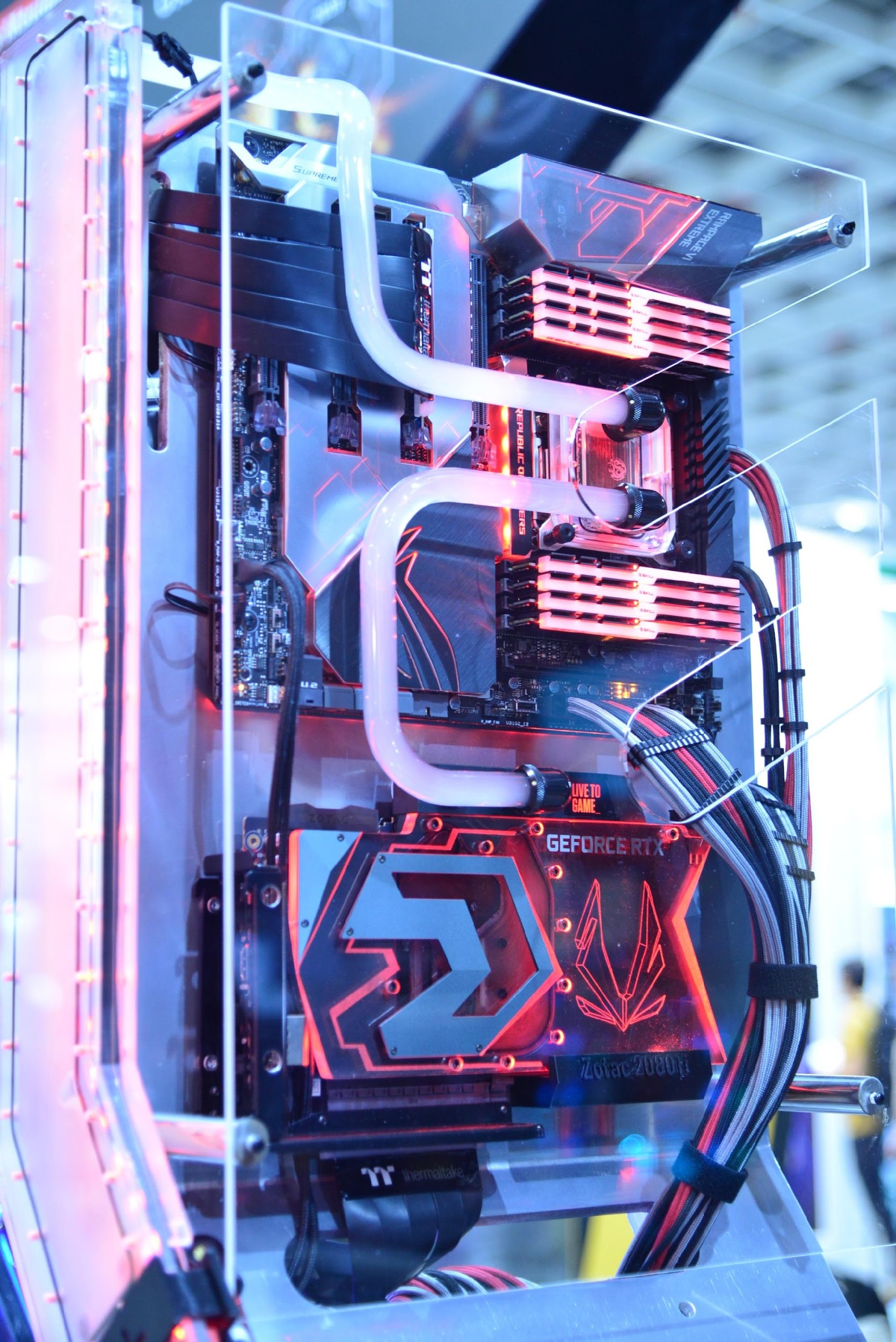 Bewertung
Überwachungssystem
Management
Berichterstattung
Überwachung
usw.
Verwendung für:
[Speaker Notes: Überwachungssystem
Ein Überwachungssystem ist z. B. ein Informationssystem, das zur Überwachung, Verwaltung, Bewertung und Berichterstattung von Teilinformationen dient, die zur Unternehmensführung führen.]
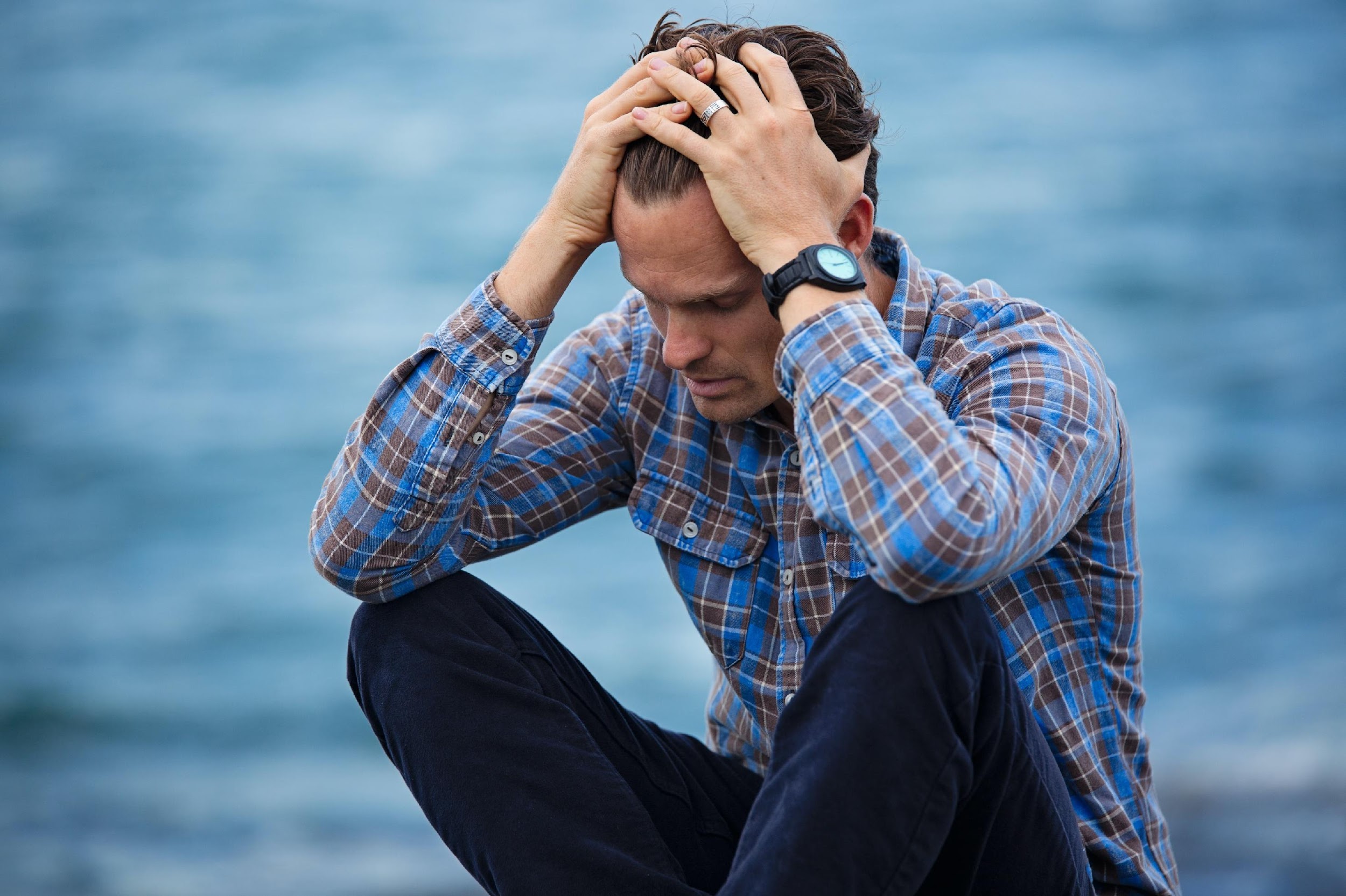 Möglichkeiten zur Unterstützung Betroffener
Verletzung der Gesundheits- und Sicherheitspolitik
behinderter Arbeitnehmer
[Speaker Notes: Möglichkeiten der Unterstützung für die betroffene Person
Wenn es im Arbeitsprozess zu einer Situation kommt, in der gegen die Sicherheits- und Gesundheitsschutzpolitik verstoßen wird, kann es passieren, dass der Arbeitnehmer behindert wird. Obwohl diese Situation nicht ideal ist, kann sie in der Praxis vorkommen, und das Unternehmen sollte darauf vorbereitet sein, d.h. es sollte ein System oder Programm zur Unterstützung von Behinderten haben.]
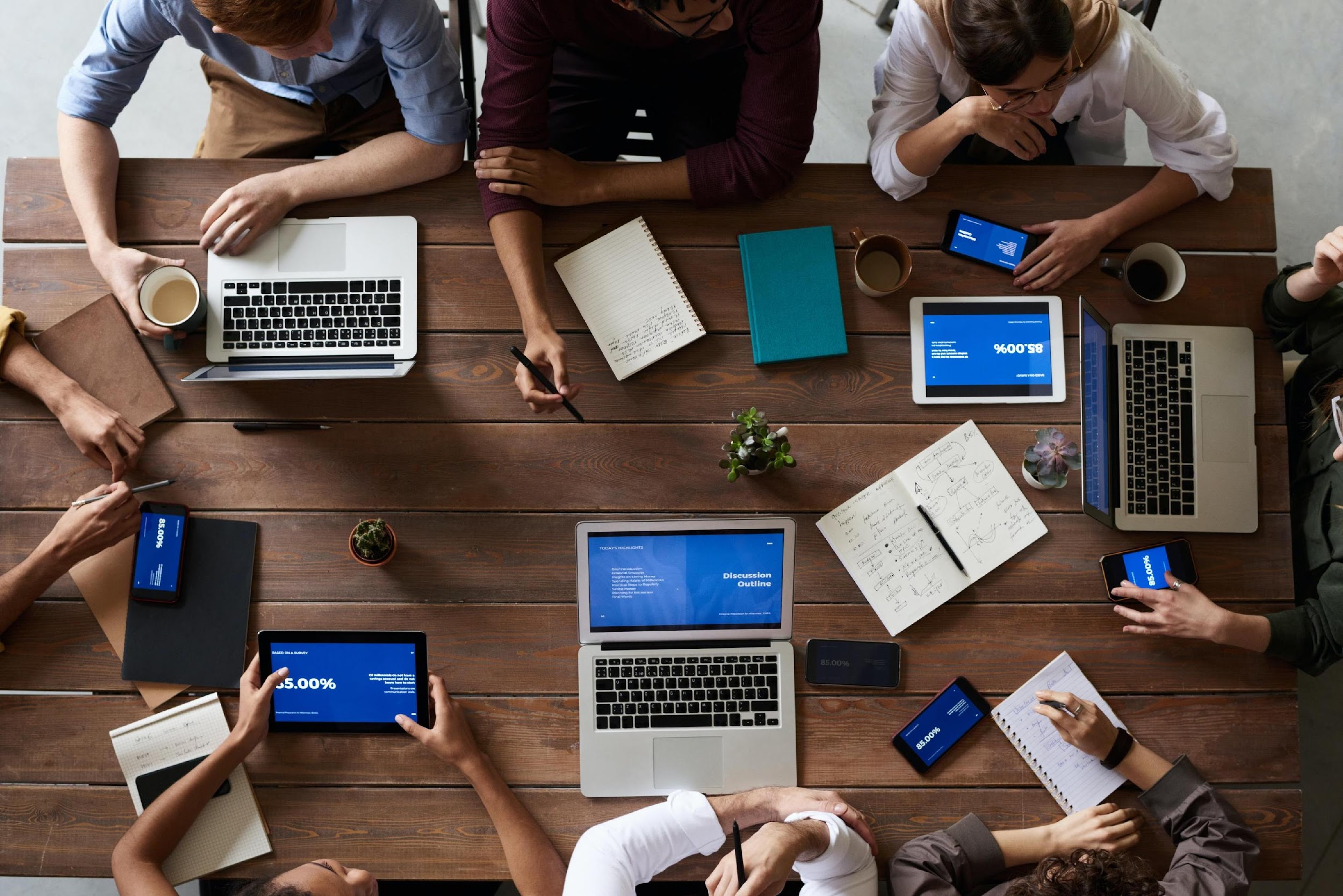 Dynamik im Team
es geht besser mit mehr Leuten
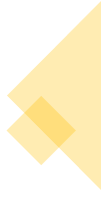 "Zwei Köpfe sind besser als einer"
die Grundlage für gute Arbeit
[Speaker Notes: Dynamik im Team
Eine gute Teamdynamik am Arbeitsplatz ist die Grundlage für gute Arbeit. Wenn Sie sich mit einer Gruppe von Personen zusammengetan haben, um ein Projekt in Angriff zu nehmen oder ein Problem zu lösen, werden Sie den Raum mit anderen teilen wollen, die wissen, dass sie sich selbst helfen können. Wenn jemand sehr kritisch ist, oder jemand nicht redet, oder eine andere Person zu viel redet, können diese Eigenschaften und Einstellungen dem Projekt schaden.
"Gruppendynamik oder Teamdynamik" am Arbeitsplatz bezieht sich in der Regel auf die Art und Weise, wie Menschen in verschiedenen Abteilungen, Gruppen oder Büros oder einfach Einzelpersonen in einem Gruppenumfeld zusammenkommen. Menschen fallen von Natur aus in bestimmte Rollen und Verhaltensweisen, die beeinflussen, wie jeder in dieser Rolle auftritt und welches Verhalten sich daraus ergibt. Dies wirkt sich sowohl auf den Einzelnen als auch auf die Gruppe aus.]
Zusammenfassung
eine längerfristige Antwort auf das aufgetretene Problem
Minimierung der Auswirkungen des Problems
Wiederherstellung von Gesundheit und Sicherheit
weitere Gewalt zu verhindern
Mitarbeiterfluktuation verhindern
die Senkung der Arbeitsmoral zu verhindern
Abwesenheit verhindern
[Speaker Notes: Bei tertiären Interventionen handelt es sich um längerfristige Maßnahmen, nachdem das Problem aufgetreten ist, um mit den dauerhaften Folgen umzugehen, die Auswirkungen zu minimieren, die Gesundheit und Sicherheit wiederherzustellen und weitere Täterschaft und Viktimisierung zu verhindern. Tertiäre Interventionen sind für Gewalt am Arbeitsplatz von Bedeutung, da die Betroffenen nachweislich erhebliche negative psychologische, gesundheitliche und arbeitsplatzbezogene Folgen erfahren. In früheren Arbeiten wurde übereinstimmend nachgewiesen, dass diese Folgen von Angst bis hin zu Wut, Machtlosigkeit, Depression und posttraumatischer Belastungsstörung, geringerer Arbeitszufriedenheit, geringerem Engagement und geringerer Produktivität bis hin zum Rückzug vom Arbeitsplatz reichen.
Ein weiterer Beleg für die Bedeutung tertiärer Maßnahmen ist die Tatsache, dass Gewalt am Arbeitsplatz längerfristige Folgen für das Unternehmen hat, und zwar in Form von Mitarbeiterfluktuation, sinkender Arbeitsmoral, Fehlzeiten, Kosten für Untersuchungen und rechtliche Schritte, Schädigung des externen Ansehens und Verlust des Vertrauens der Aktionäre.]
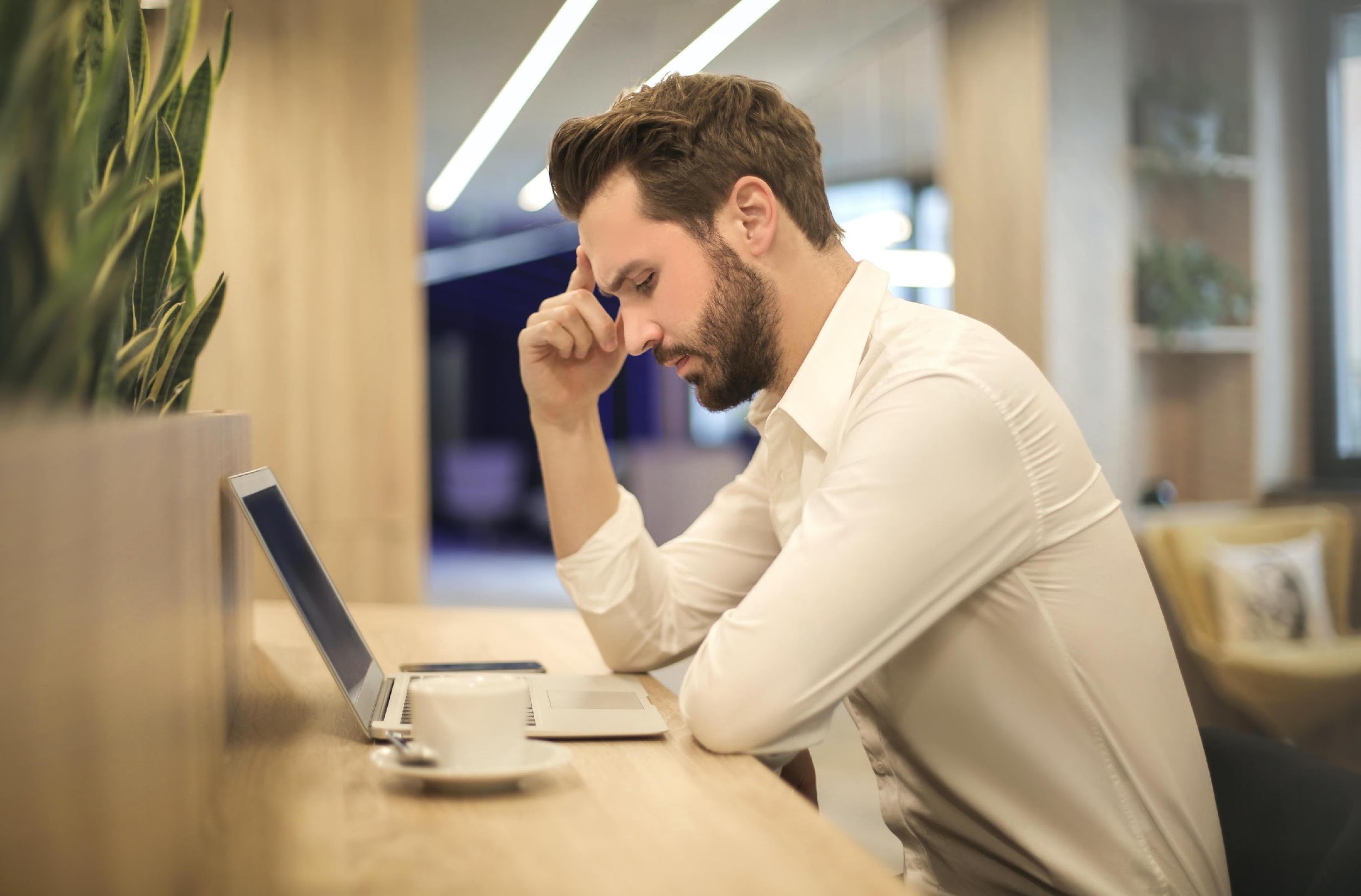 Aufgabe 1
(10 min.)
Diskutieren Sie, ob jemand mit der tertiären Prävention von Gewalt am Arbeitsplatz in Berührung gekommen ist?
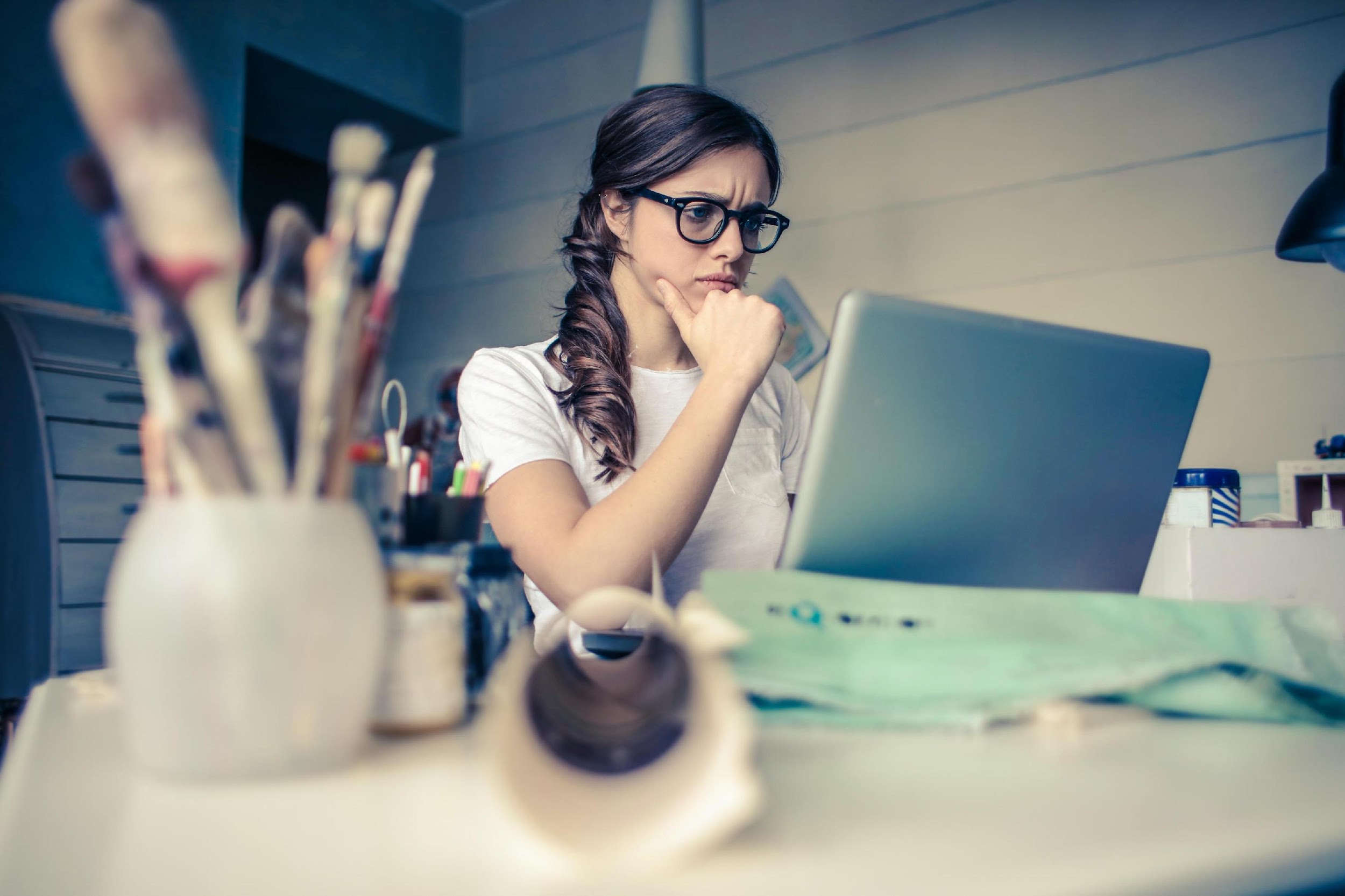 Aufgabe 2
(10 min.)
Schlagen Sie auf der Grundlage der genannten Informationen vor, wie eine solche tertiäre Prävention aussehen sollte, wie sie angewendet werden sollte und worauf sich das Unternehmen in diesem Bereich konzentrieren sollte.
Referenzen
ARMSTRONG, M., 2007.  Řízení lidských zdrojů: nejnovější trendy a postupy : 10. vydání. 1. vyd. Praha: Grada. ISBN 978-80-247-1407-3.
ATTEBYOVÁ S., 2021. Proč je zásadní vytvářet dobrou týmovou dynamiku na pracovišti? . [online] [vid. 2022-15-08]. Dostupné z: https://www.callbridge.com/cs/blog/good-team-dynamics-is-essential-in-the-workplace/
CRDR spol. s.r.o., 2017. Analýza a řízení rizik BOZP. Identifikace, hodnocení a management ve firmách a jiných organizacích. [online] [vid. 2022-15-08]. Dostupné z:  https://www.dokumentacebozp.cz/aktuality/analyza-rizik-bozp-rizeni-hodnoceni-identifikace-management/
CRDR spol. s.r.o., 2022. Slovník pojmů z oblasti BOZP a PO. [online] [vid. 2022-15-08]. Dostupné z: https://www.bozp.cz/slovnik-pojmu/skoleni-bozp/
ČERNÝ, M., 2010. Základní úrovně provádění primární prevence. Tišnov: Sdružení SCAN.
DI MARTINO, V., HOEL, H., AND COOPER, C. L. (2003): Violence and harassment in the workplace: A review of the literature. European Foundation for the Improvement of Living and Working Conditions: Dublin
EDELMAN, L., ERLANGER, H. AND LANDE, J. (1993). ‘Internal dispute resolution: The transformation of civil rights in the workplace’. Law & Society Review, 27, 497-534.
EIB, 2018. Zásady mechanismu pro vyřizování stížností. [online] [vid. 2022-15-08]. Dostupné z: https://www.eib.org/attachments/strategies/complaints_mechanism_policy_cs.pdf
E.ON, 2015. Formulace politiky společnosti RU Česká republika v oblasti bezpečnosti práce, ochrany zdraví a životního prostředí. [online] [vid. 2022-15-08]. Dostupné z: https://www.egd.cz/sites/default/files/201902/Politika%20integrovan%C3%A9ho%20syst%C3%A9mu%20%C5%99%C3%ADzen%C3%AD.pdf
HOBSON, J.S.P. (1996): Violent crime in the US hospitality workplace: facing up to the problem. International Journal of Contemporary Hospitality Management, 8 (4), 3-10
HOEL H., AND EINARSEN, S. (2003): Violence at work in hotels, catering and tourism, available at: http://www.oit.org/wcmsp5/groups/public/@ed_dialogue/@sector/documents/publication/wcms_161998.pdf
HOFFMAN, E. (2005). ‘Dispute resolution in a worker cooperative: Formal procedures and procedural justice’. Law and Society Review, 39(1), 51–82.
KOŽENÁ J., 2009. Externí komunikace vytváří obraz vaší firmy v očích veřejnosti i médií. [online] [vid. 2022-15-08]. Dostupné z: https://www.vlastnicesta.cz/clanky/externi-komunikace-vytvari-obraz-vasi-firmy-v-o/
References
LIEBMANN, M. (2000). ‘History and overview of mediation in the UK’. In M. Liebmann (ed), Mediation in Context. London: Jessica Kingsley Publisher, 19-38.
MICELI, M., NEAR, J., AND MOREHEAD, DWORKIN T. (2008). ‘A word to the wise: how managers and policy-makers can encourage employees to report wrongdoing’. Journal of Business Ethics, 86, 379-396.
MIOVSKÝ, M., SKÁCELOVÁ, L., ZAPLETALOVÁ, J., NOVÁK, P. 2010. Primární prevence rizikového chování ve školství. Tišnov: Sdružení SCAN.
MŠMT, 2005. Standardy odborné způsobilosti poskytovatelů programů primární prevence užívání návykových látek. Praha: MŠMT.
MŠMT, 2010. Metodické doporučení k  primární prevenci rizikového chování u dětí, žáků a studentů ve školách a školských zařízeních. [online] [vid. 2022-15-08]. Dostupné z: http://www.msmt.cz/socialni-programy/metodicke-doporuceni-k-primarni-prevenci-rizikoveho-chovani
OPPENHEIMER, A. (2004). ‘Investigating workplace harassment and discrimination’. Employee Relations Law Journal, 29(4), 56-68.
PLAMÍNEK, J., 2010. Tajemství motivace: jak zařídit, aby pro vás lidé rádi pracovali. 2., dopl. vyd. Praha: Grada. ISBN 9788024734477
RAYNER, C., HOEL, H. AND COOPER, C.L. (2002): Workplace Bullying: What we know, who is to blame, and what can we do? London: Taylor and Francis
SALIN, D. (2007). ‘Organizational responses to workplace harassment: an exploratory study’. Personnel Review, 38(1), 26-44.
SCHEU L., 2021. Násilí na pracovišti: peer pracovník jako možná cesta ochrany zaměstnanců? [online] [vid. 2022-15-08]. Dostupné z: https://www.bozpinfo.cz/josra/nasili-na-pracovisti-peer-pracovnik-jako-mozna-cesta-ochrany-zamestnancu
SMITHSON, L., 2006. An infographic depiction of all things motivation in the workplace. IncBlot. [online] [vid. 2022-05-05]. Dostupné z: https://visual.ly/community/Infographics/business/incblot-motivation-infographic
ŠNAJDR I., 2013. Svizí, strategií a polotikou. [online] [vid. 2022-15-08]. Dostupné z: https://www.snajdr.com/jak-pracujeme/s-vizi-strategii-a-politikou/
WALKER, B. AND HAMILTON, R. T. (2011). ‘Employee-employer grievances: a review’. International Journal of Management Reviews, 13(1) 40-58.
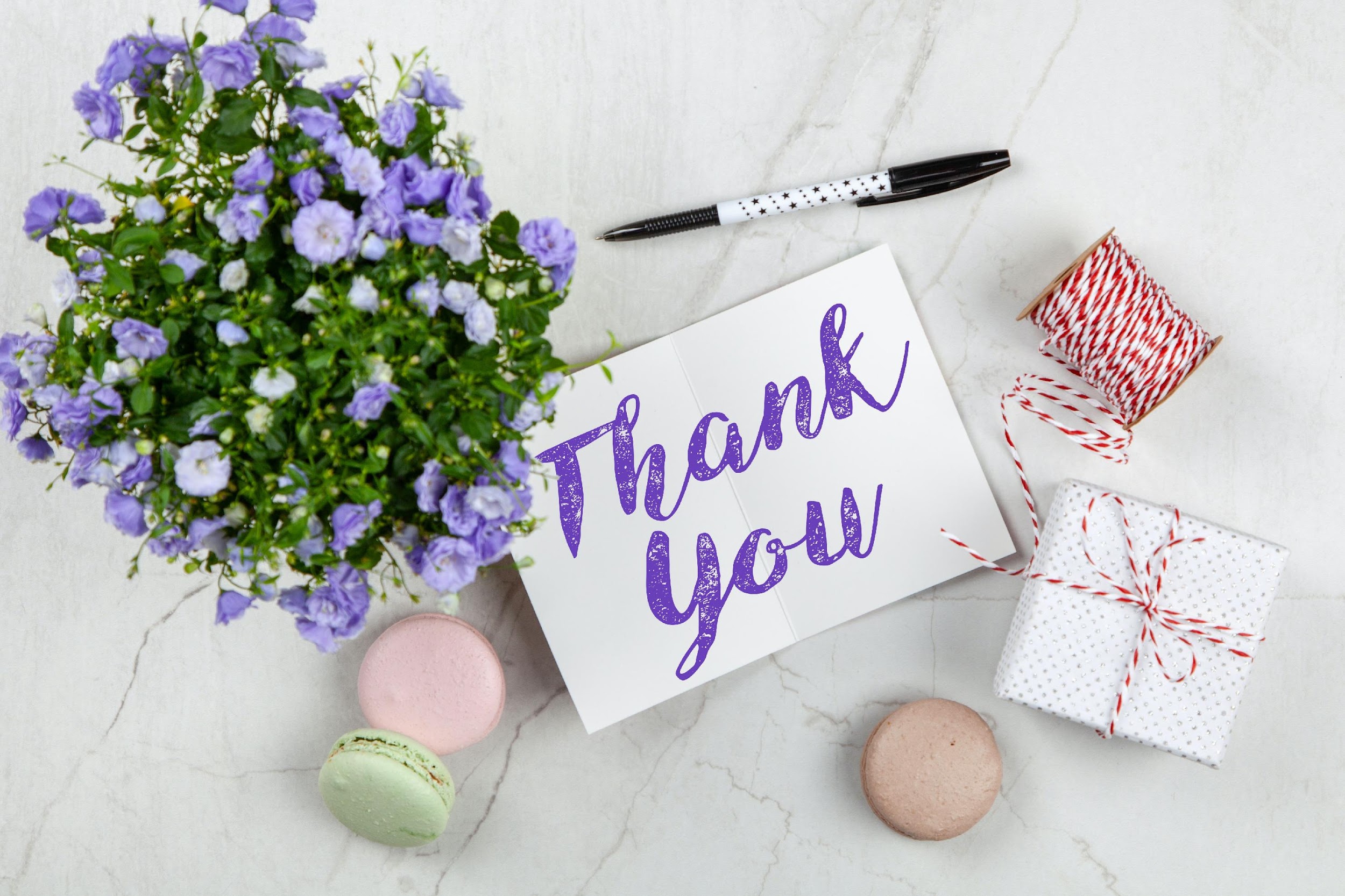 Vielen Dank für Ihre Aufmerksamkeit
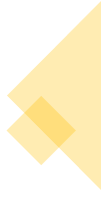 Projektpartner
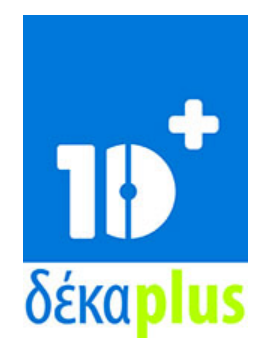 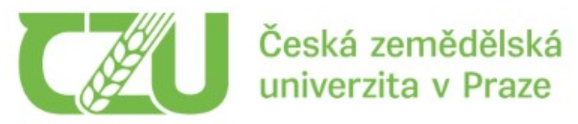 DECAPLUS
Zypern
Tschechische Universität für Biowissenschaften PragTschechische Republik
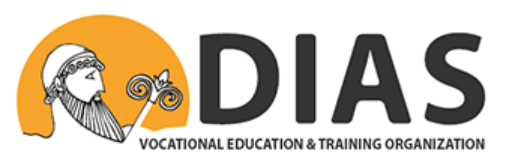 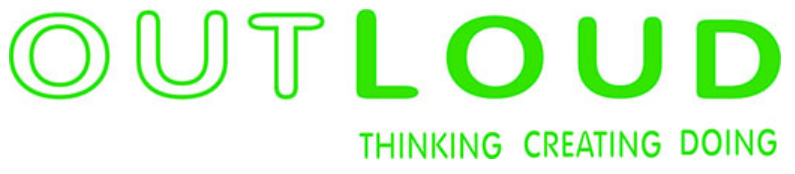 DIASGriechenland
OUT LOUD
Lettland
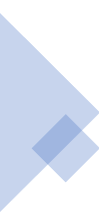 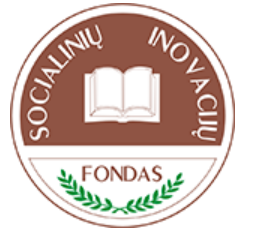 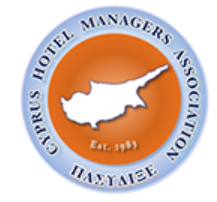 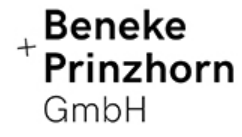 Fonds für soziale InnovationLitauen
Pancyprian Association of Hotel ManagersZypern
Beneke & Prinzhorn GmbHDeutschland
‹#›
https://www.weedout.eu/